Naviance Night: Financial Aid in Naviance
Mike Whitfield and PTSO/Students
Naviance & College Planning Night
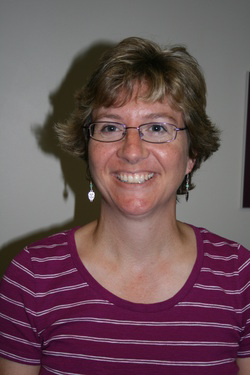 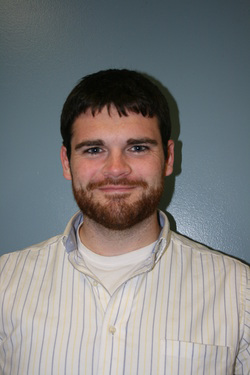 A-Co            Mrs. Kathleen Gibbons

Cr-Ha           Mr. Mike Whitfield

He –Mc        Ms. Jeanie Tieu

Me-Se          Mrs. Courtney McLean

Sh- Z            Ms. Andrea Wolfe
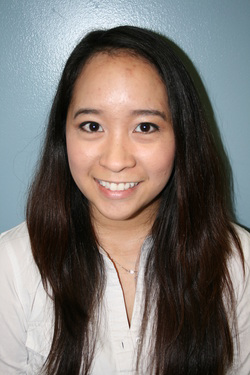 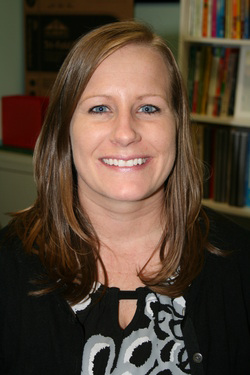 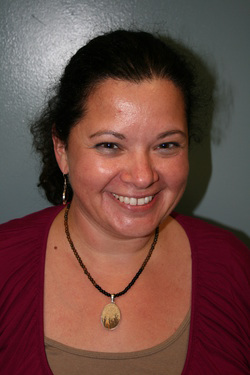 [Speaker Notes: Before beginning the presentation:
-Open a new Internet Browser window
-Open the GoSoapBox application in one tab
-Open Naviance in another tab
-Open the Naviance video in another tab
-Open online-stopwatch.com in another]
Objectives
Families will be able to:
Differentiate between grants, scholarships, loans, and other aid types
Understand the steps in the financial aid application and acquisition process
Know where they can find answers to questions they have about the financial aid process
Use Naviance to locate and apply for scholarships for their students
A Preface: This will be general.
Obviously, we will not be able to discuss the financial situations of everyone in the room before you leave tonight.
We want you to leave with the tools you need to be able to find financial support through Naviance tonight
If you are interested in further reading, information, or support, use the links at the end of the presentation or e-mail Mr. Whitfield with a desire to have a financial aid night.
NavianceCan be used to acquire financial information about college costs and to find/acquire scholarships!
What does a school cost?
The cost of education at a university is defined as:
Tuition and fees
Room and Board
Books and Supplies
Transportation
Miscellaneous personal expenses (estimated amounts are usually provided)
So, when you ask about a school’s tuition- you are only seeing the biggest piece of the cost
Where to find this information in Naviance?
[Speaker Notes: Show example school in Naviance]
How do we pay for all this?
Let’s talk about funds, baby…
I am in need!!!! Get me that money!
Here is the system by which colleges calculate financial need:
Cost of education 
– estimated family contribution
 – estimated outside contribution 
Need Remaining
Estimated family contribution= Parent contribution from income + parent contribution from asset + student contribution from income and assets
Estimated outside contributions= Gifts, grants, and scholarships
Ok, got it- where do I start?
Here is an overview of the financial aid process:
1. Find colleges and apply to colleges
2. Complete FAFSA (Free Application for Federal Student Aid) ASAP after doing taxes
2. Get accepted!
3. Apply for financial aid from the university (sometimes requires a CSS profile to be done)
4. Receive a financial aid package from university
5. Negotiate if possible
6. Accept Aid package, and reapply next year!
What does Naviance have to do with this?
The big money scholarships, grants, and loans mostly come from the individual schools
Naivance has a database of smaller scholarships to help supplement a student’s cost of living, tuition, etc.
Remember, you will likely not get ALL of college covered with one scholarship from Naviance- use these in combination with other money.
Walkthrough of Naviance!
Follow along with me on Naviance, and keep track of your questions!
[Speaker Notes: Show Scholarship List
Scholarship match tool
Scholarship Application tracker
And Sallie Mae’s National Scholarship Search
Then Play Time!]
Resources for more money!
CMW School Counseling Website- http://cmwcounseling.weebly.com/community-links-and-resources.html (scroll to the bottom)
SmartStudent’s Guide to Financial Aid- www.finaid.org
SavingForCollege.com’s Resources- http://www.savingforcollege.com/financial_aid_basics/
Reach out for help!
A - Co - Mrs. Kathleen Gibbons Kathleen.Gibbons@hcps.org 
Cr - Ha - Mr. Mike Whitfield David.Whitfield@hcps.org 
He - Mc - Ms. Jeanie Tieu Jeanie.Tieu@hcps.org 
Me - Se - Mrs. Courtney McLean Courtney.McLean@hcps.org 
Sh – Z - Ms. Andrea Wolf Andrea.Wolfe@hcps.org